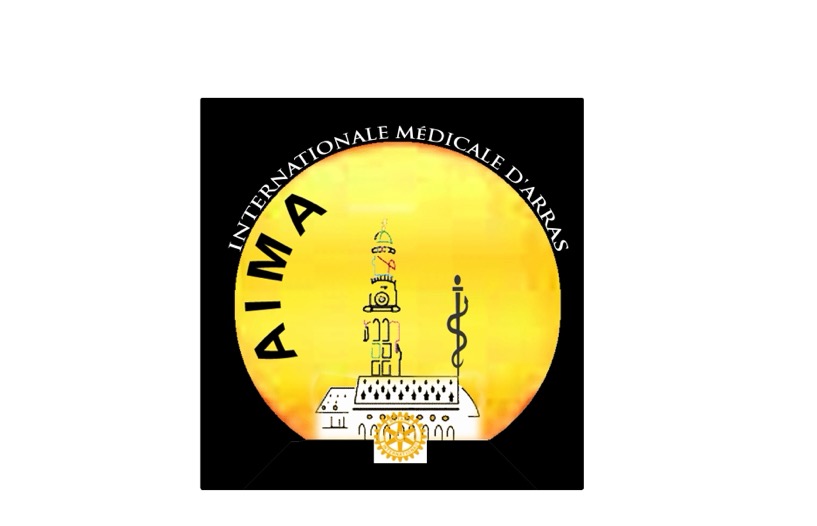 2022
Contexte
Sortie du Covid
Entrée obligatoire par TANA en avril et mai
Une nécessité de retourner sur place 
Seul 2 personnes pourront s’y rendre en Mai
15 opérations orthopédiques
60 consultations 
Présence d’Ismael : chir ortho
Rangement du contenu du container de 2021
Mission de novembre sur 1 mois avec 17 personnes
Elaboration du projet de réhabilitation de la chirurgie.
Aide à l’Ukraine
17 personnes
Chirurgie plastique
Chirurgie orthopédique
Chirurgie viscérale
Anesthésiste
Cardiologue
Médecins généralistes
Chirurgien dentiste
Sage-femme
Infirmières de bloc opératoire
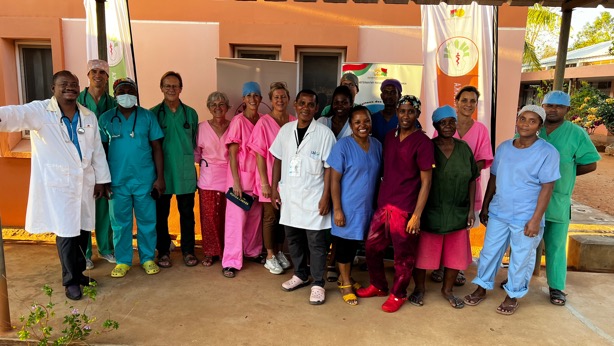 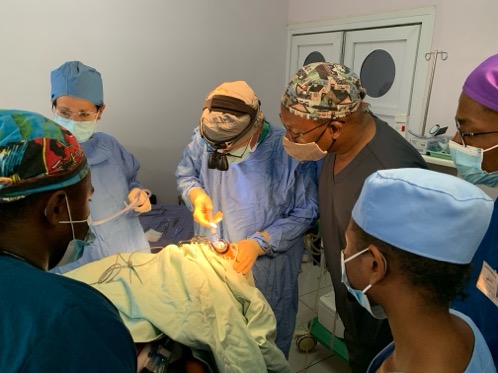 Fentes palatines avec Docteur Marius
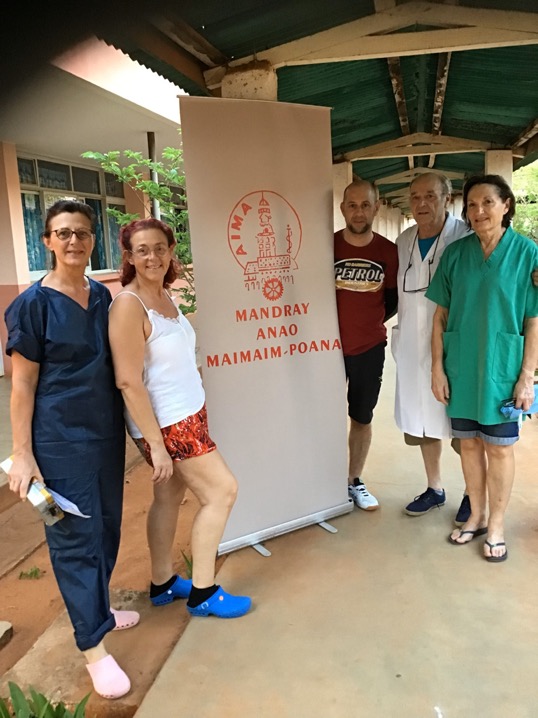 Orthopédie
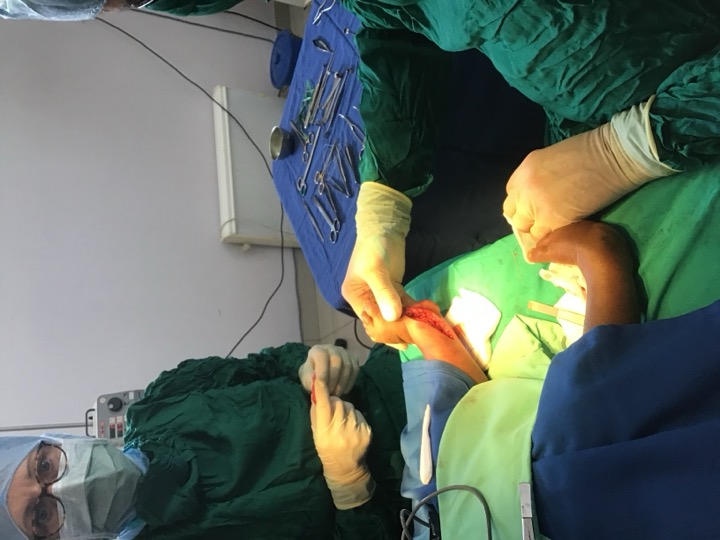 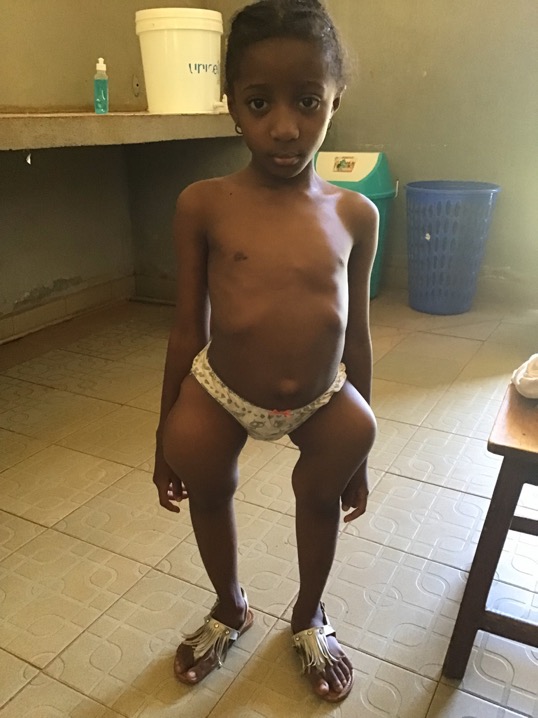 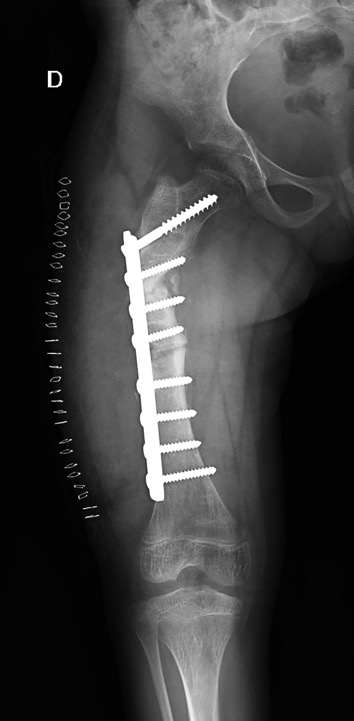 Erlika  9 ans
Activité chirurgicale
Tazilette 16 ans en 2018
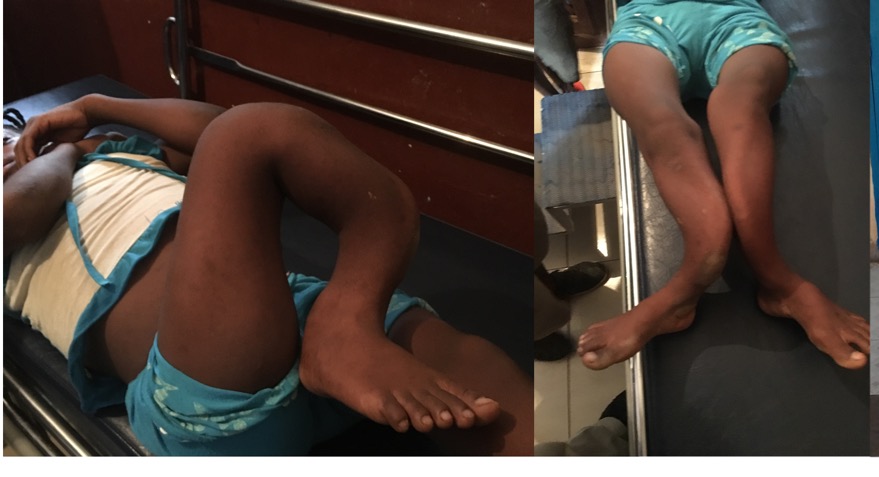 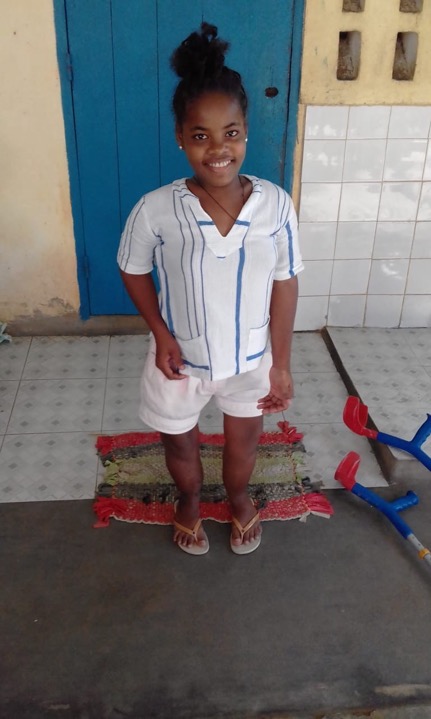 2019
Mais…
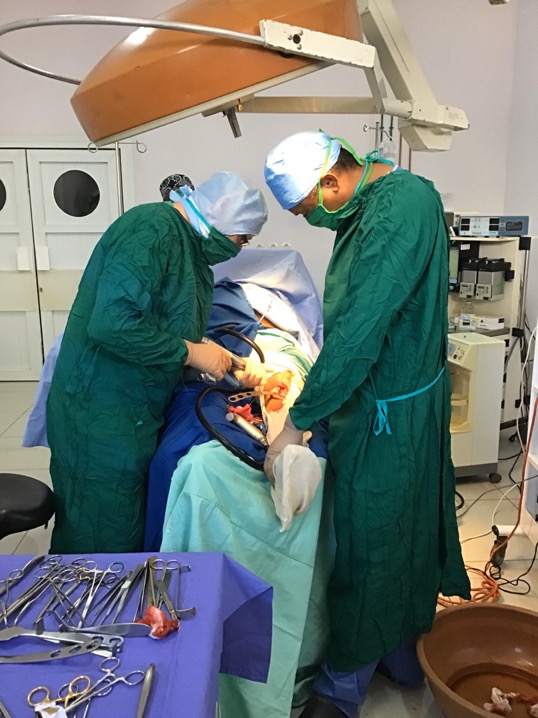 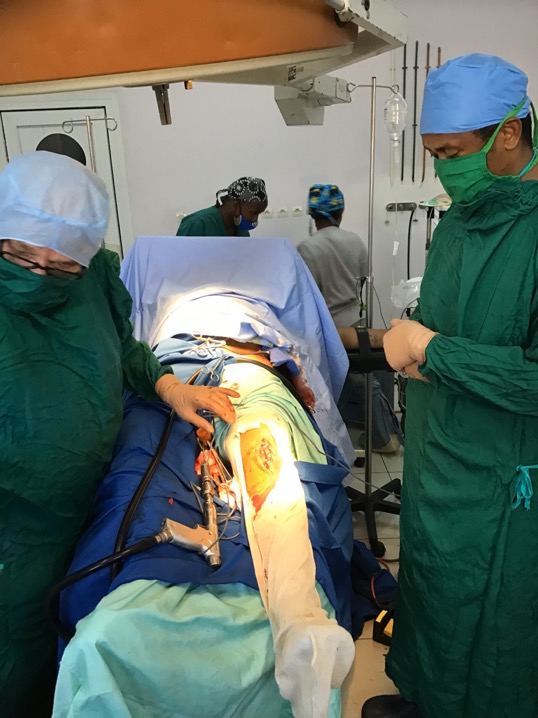 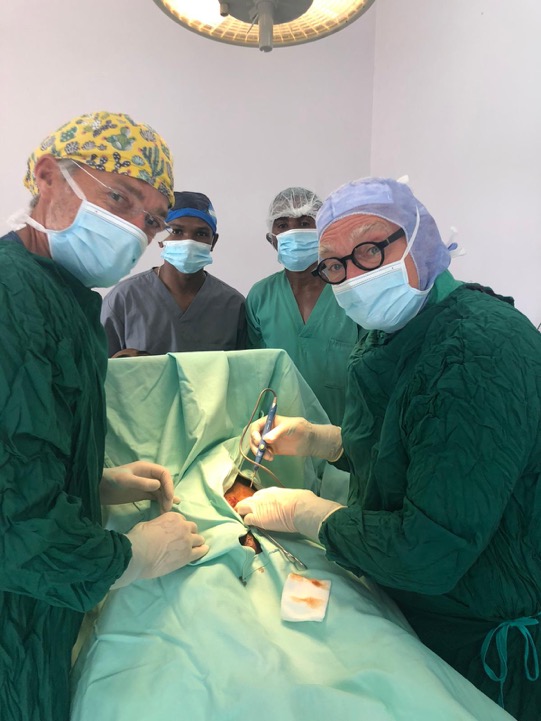 Viscérale
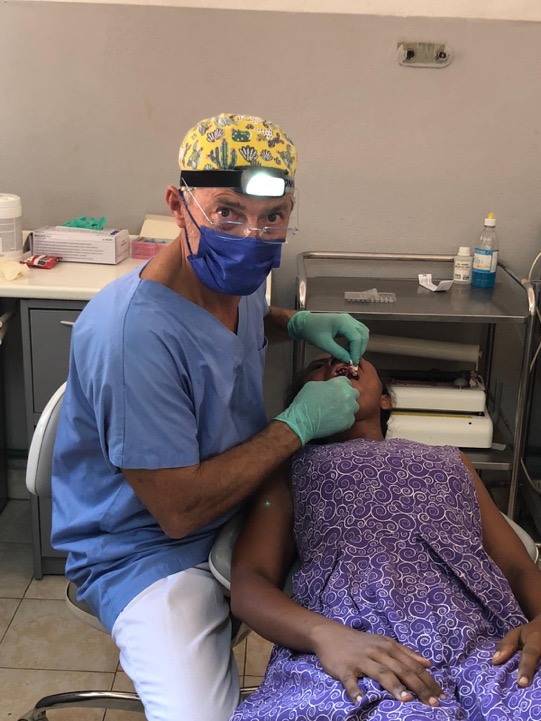 Dentisterie
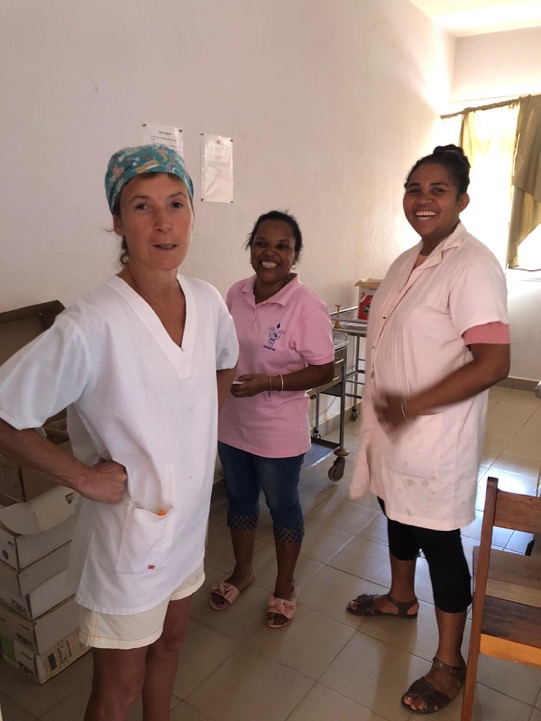 Maternité
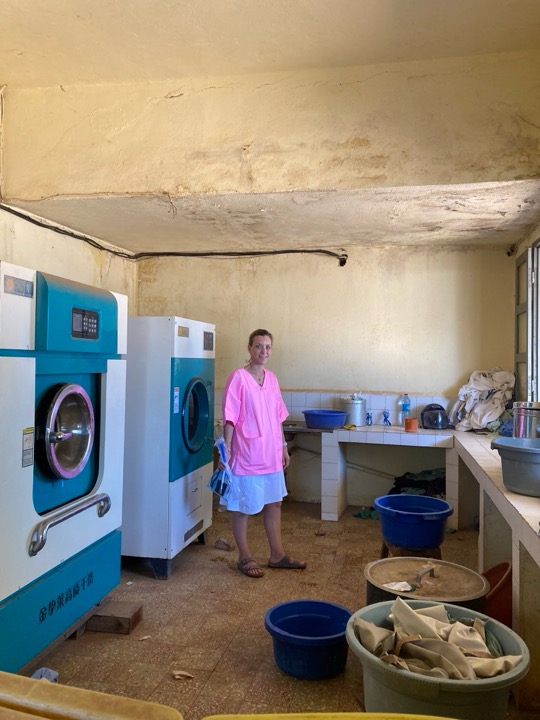 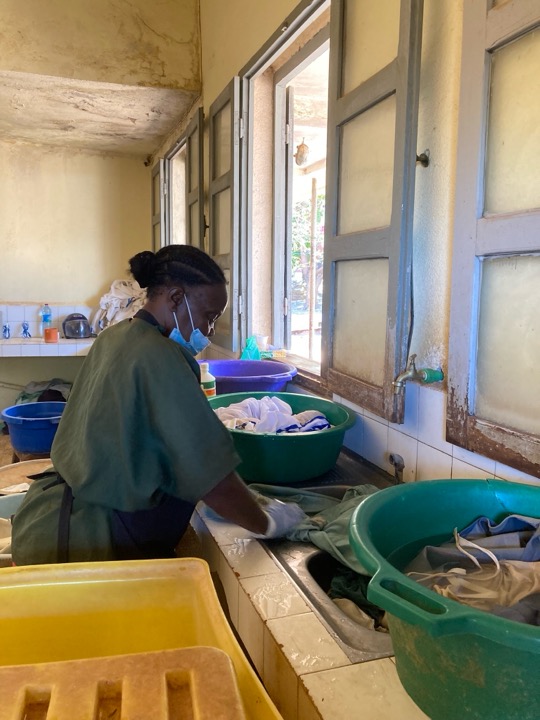 Etat de la laverie
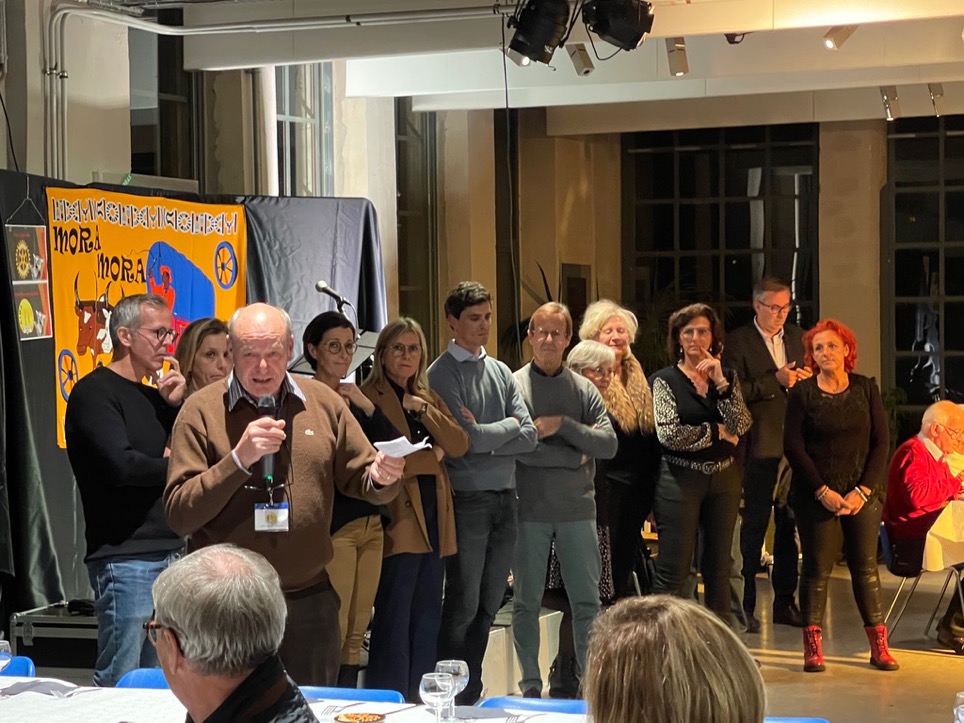 Dîners d’huîtres 2022 avec des bénévoles
Aide à l’ Ukraine
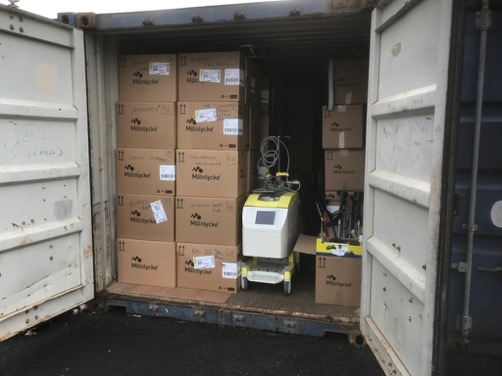 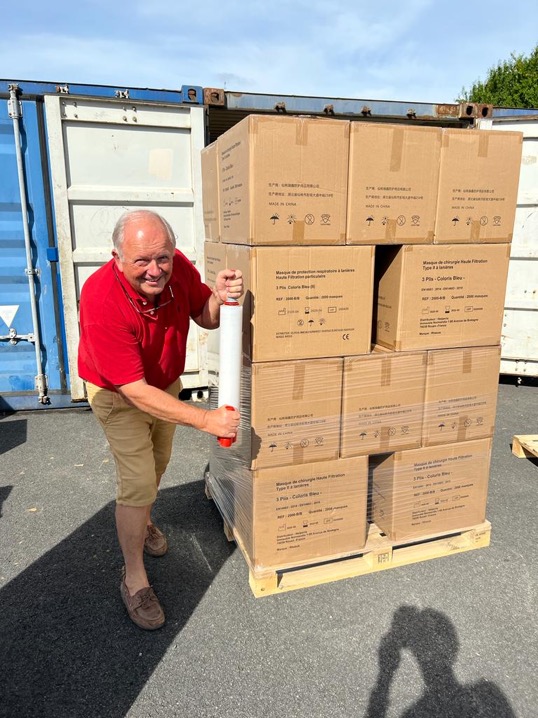 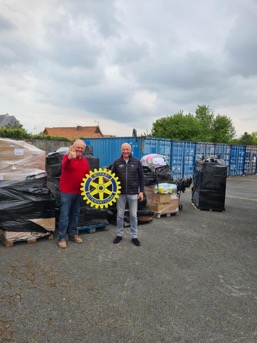 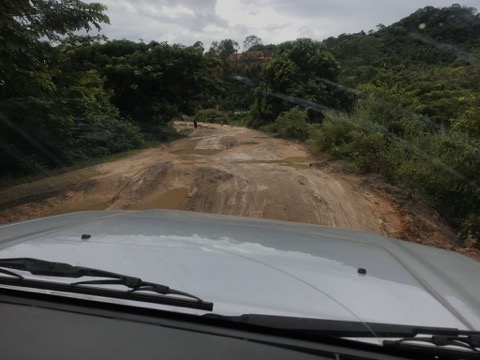 De plus en plus difficile 
de se rendre à Antsohihy
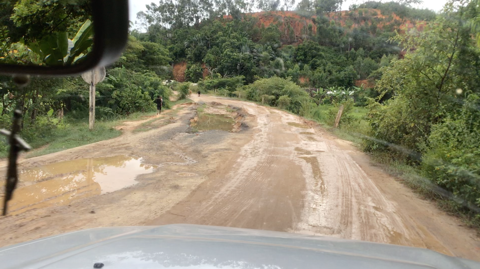 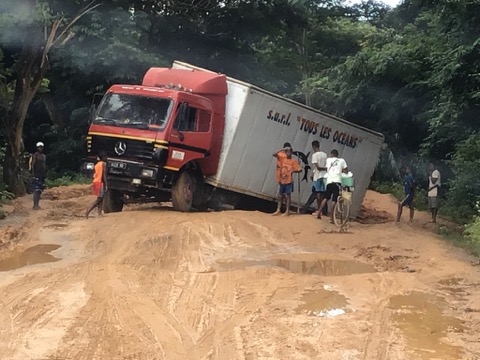 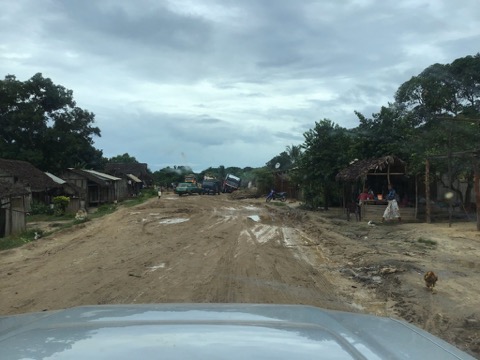